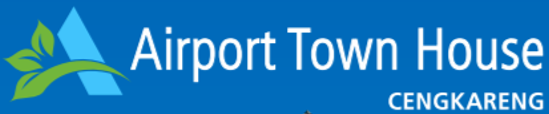 Progress Semester I 2019
PROGRESS FISIK  1 JULI 2019
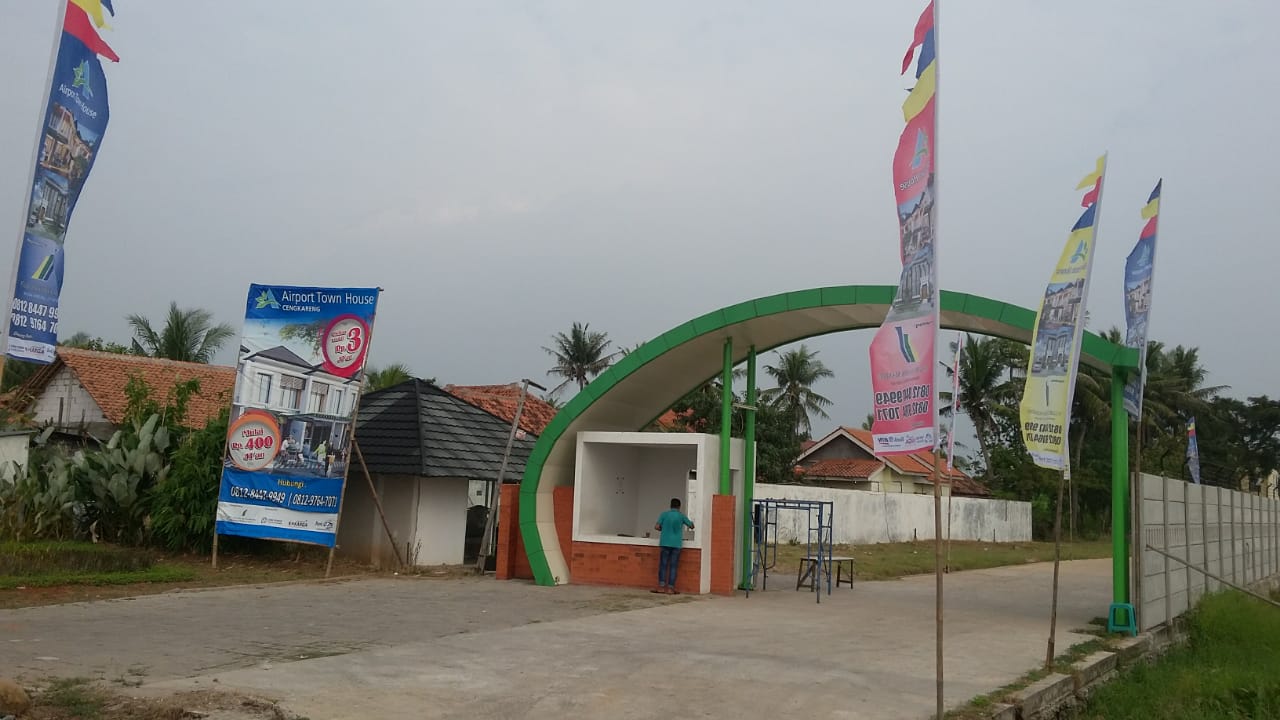 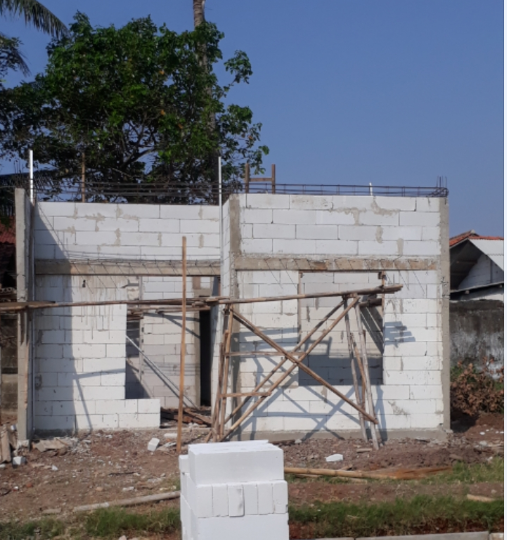 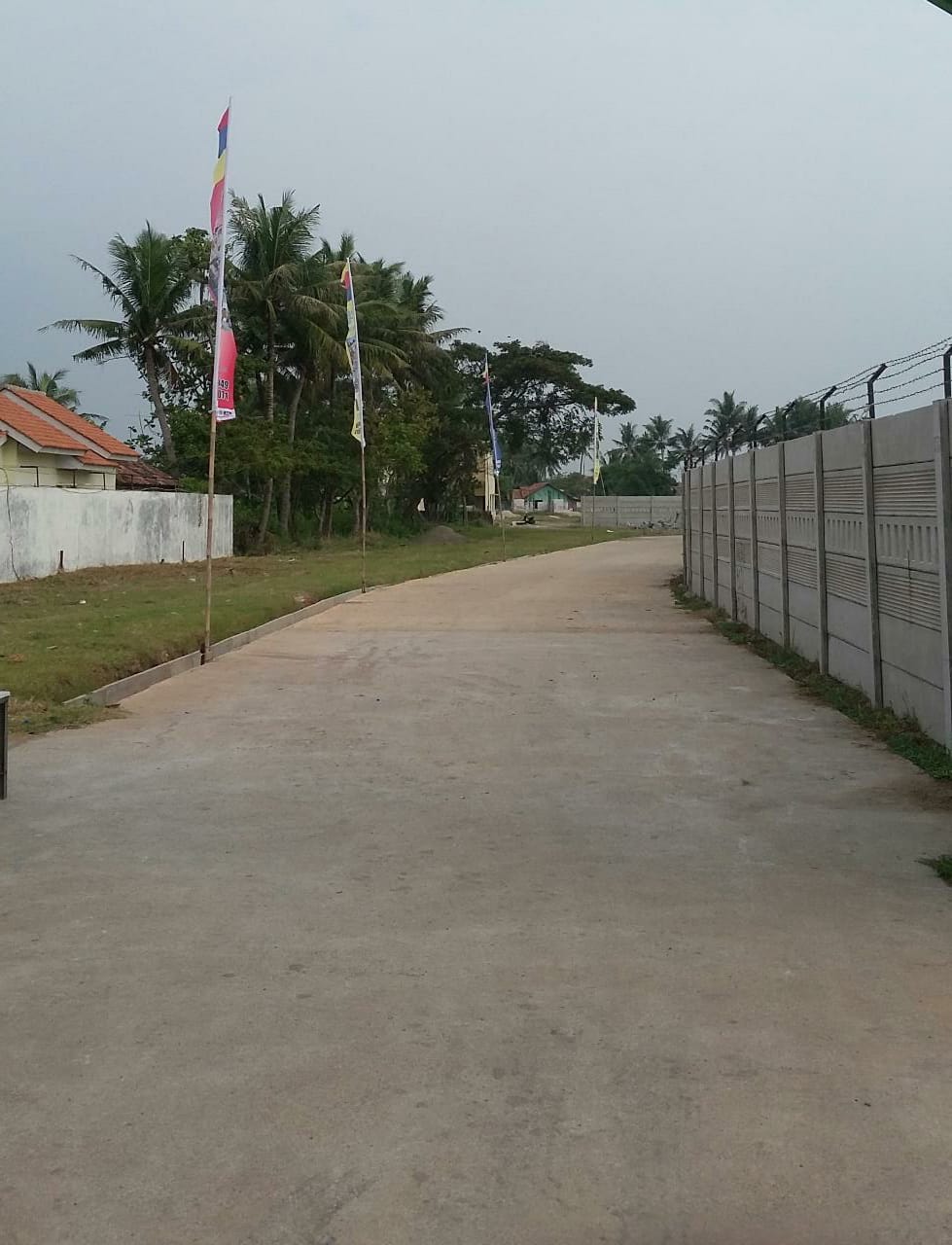 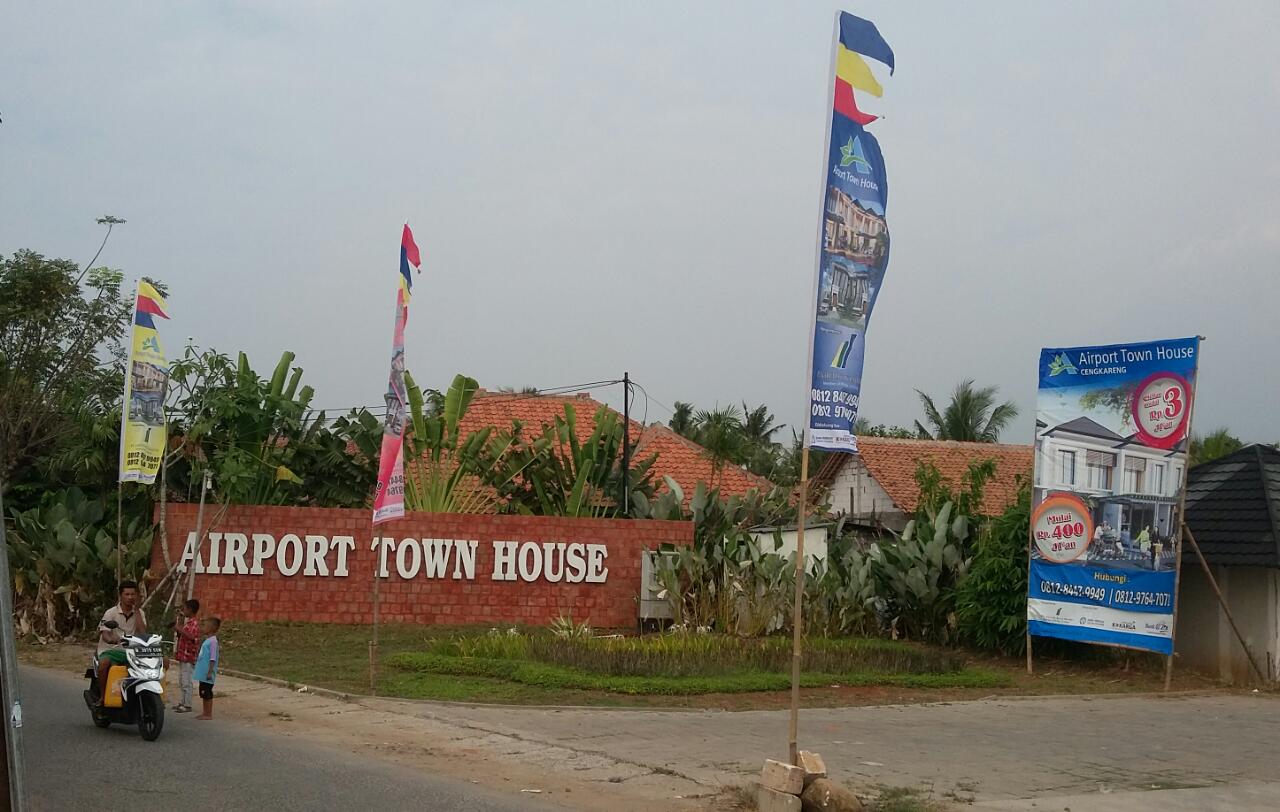 TYPE  ASOKA 30
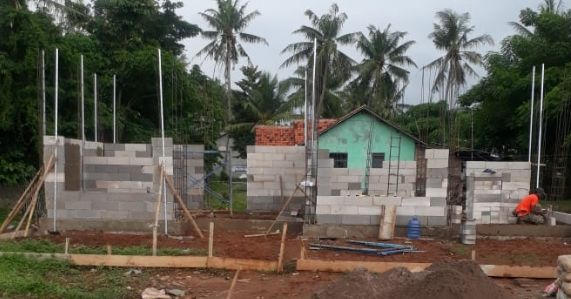 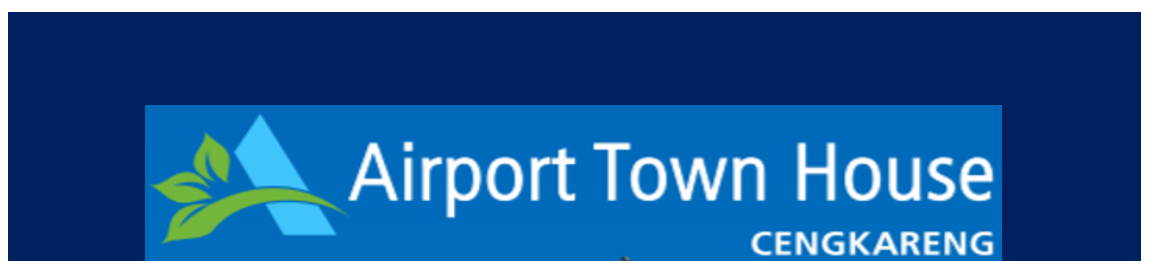 TYPE  ASOKA 54
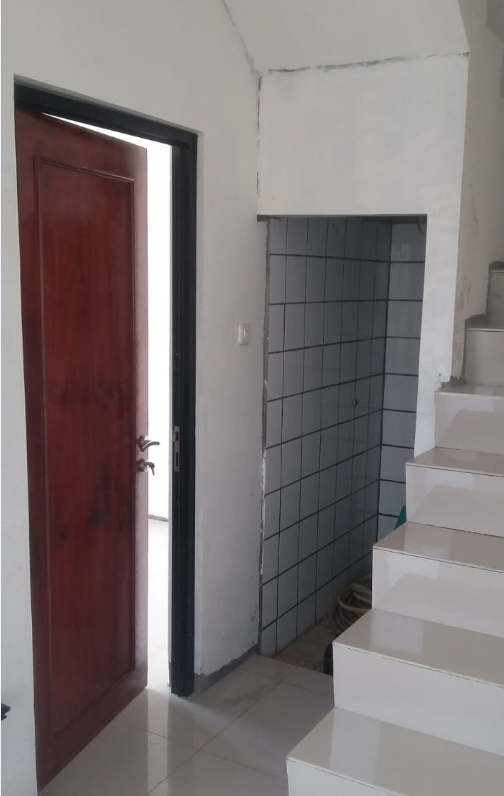 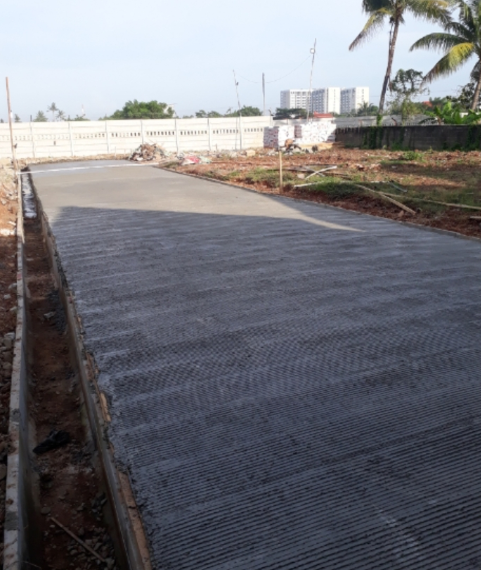 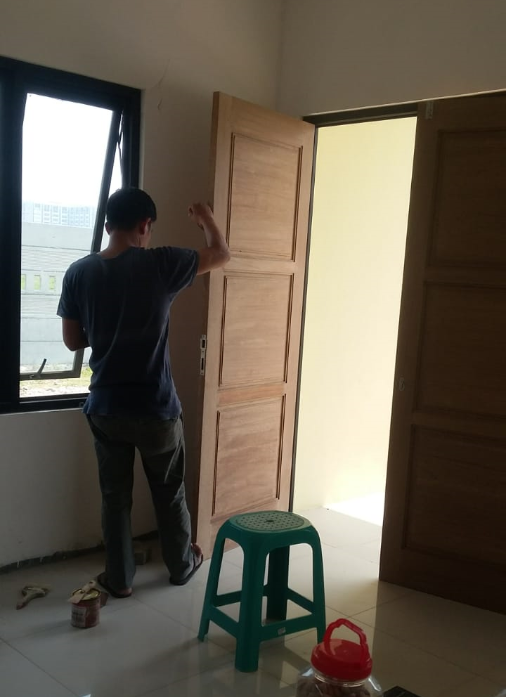 FINISHING TYPE  PADMA
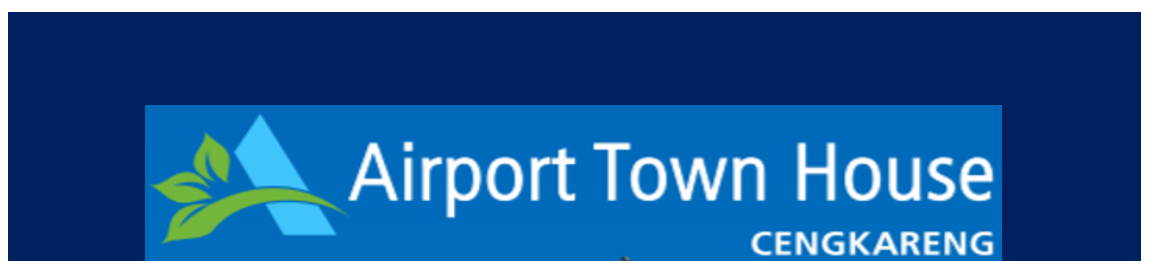 PROGRESS FISIK  1 JULI 2019
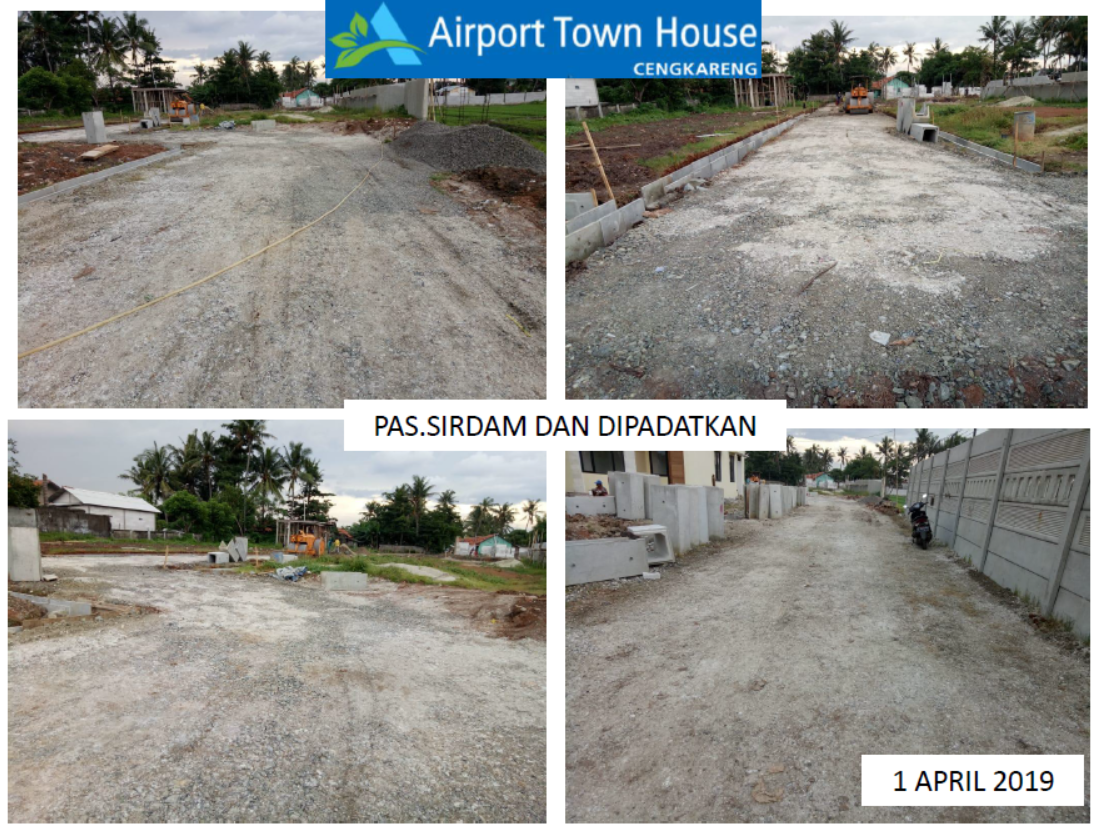 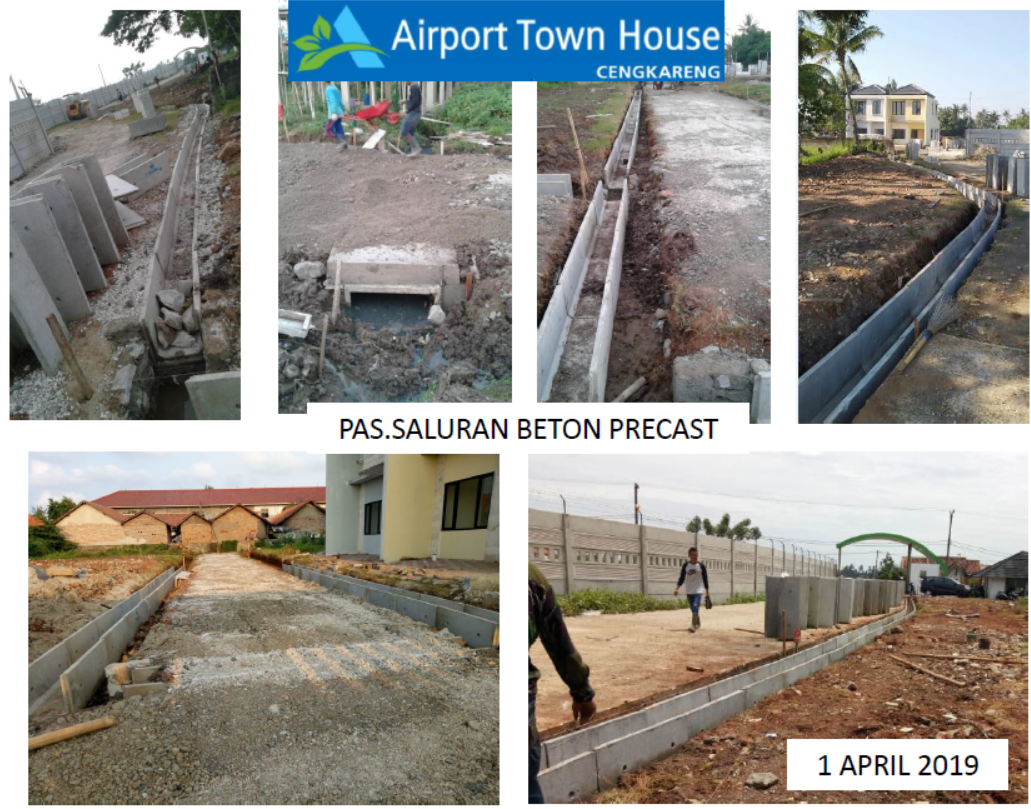 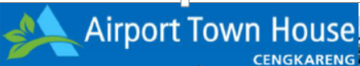 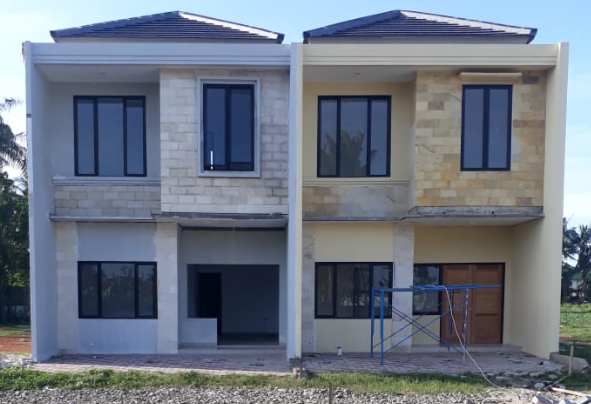 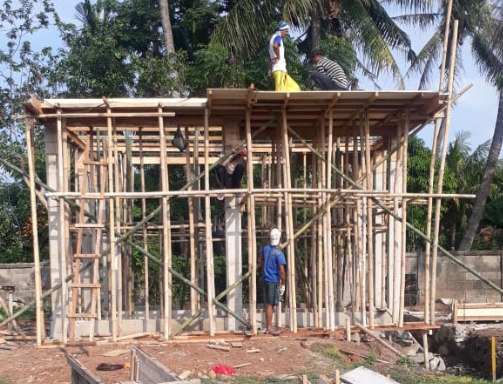 RUMAH CONTOH TYPE TUNJUNG DAN PADMA
TYPE ASOKA 54
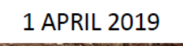 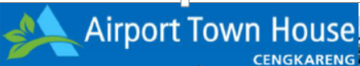 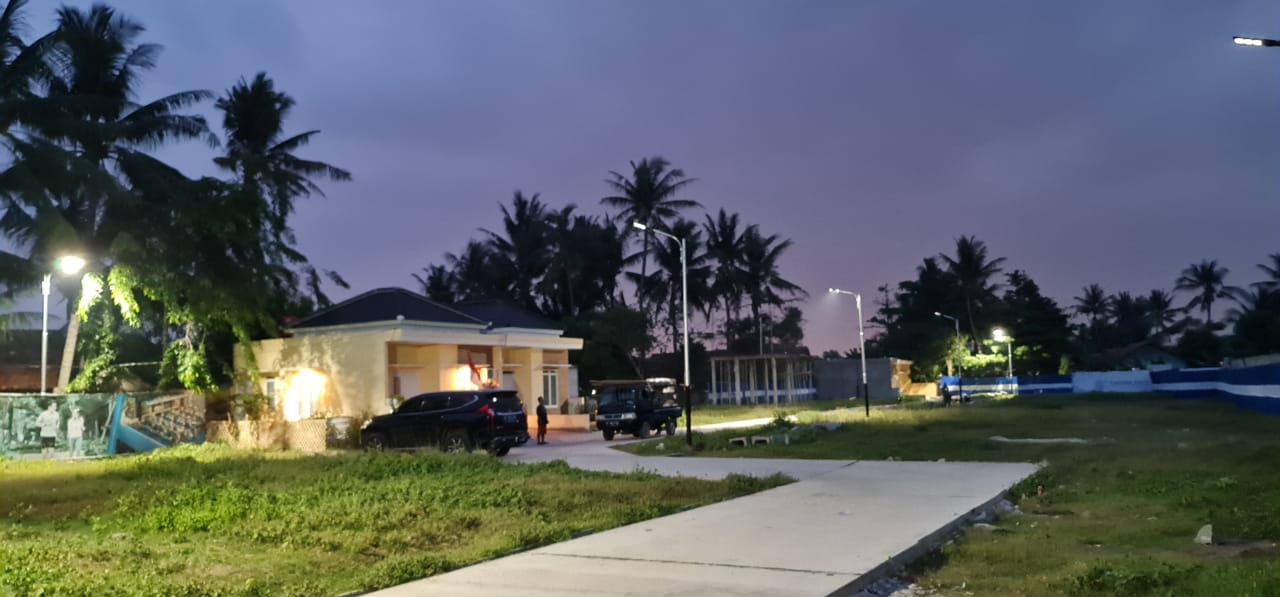 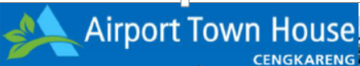 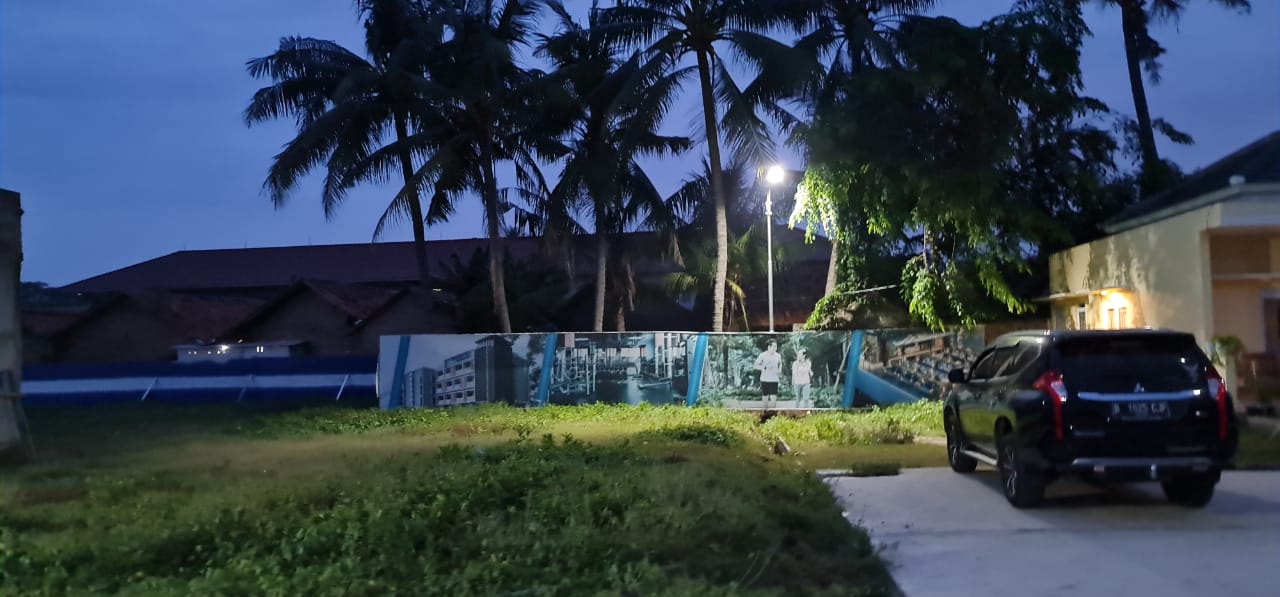 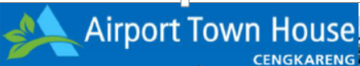 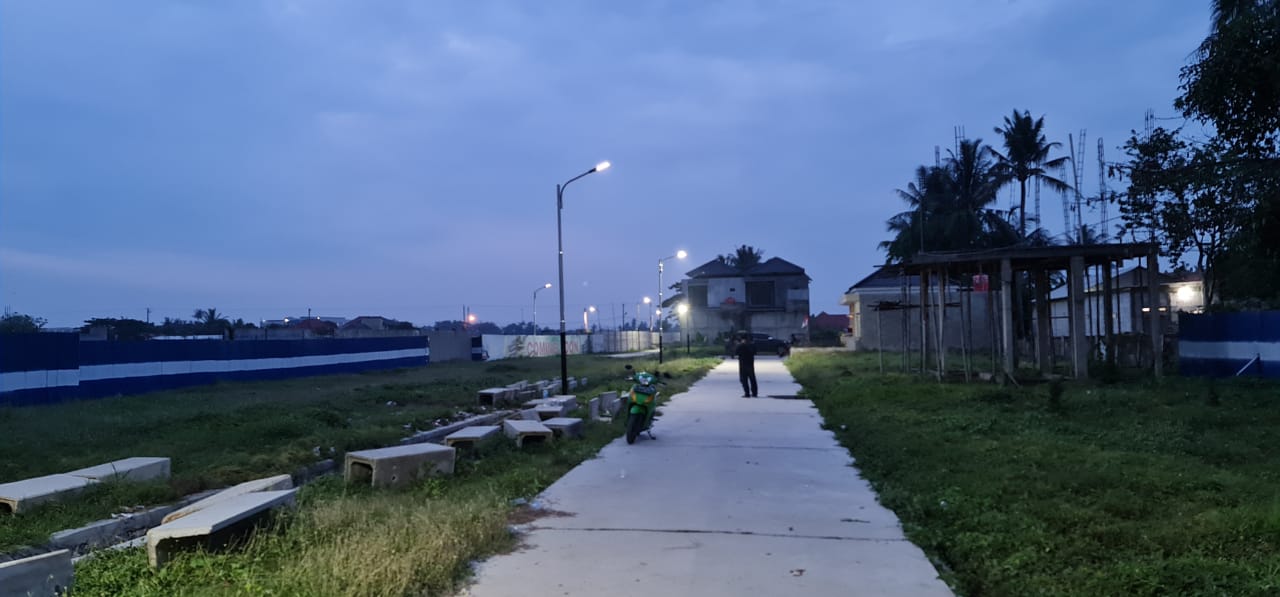 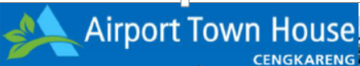 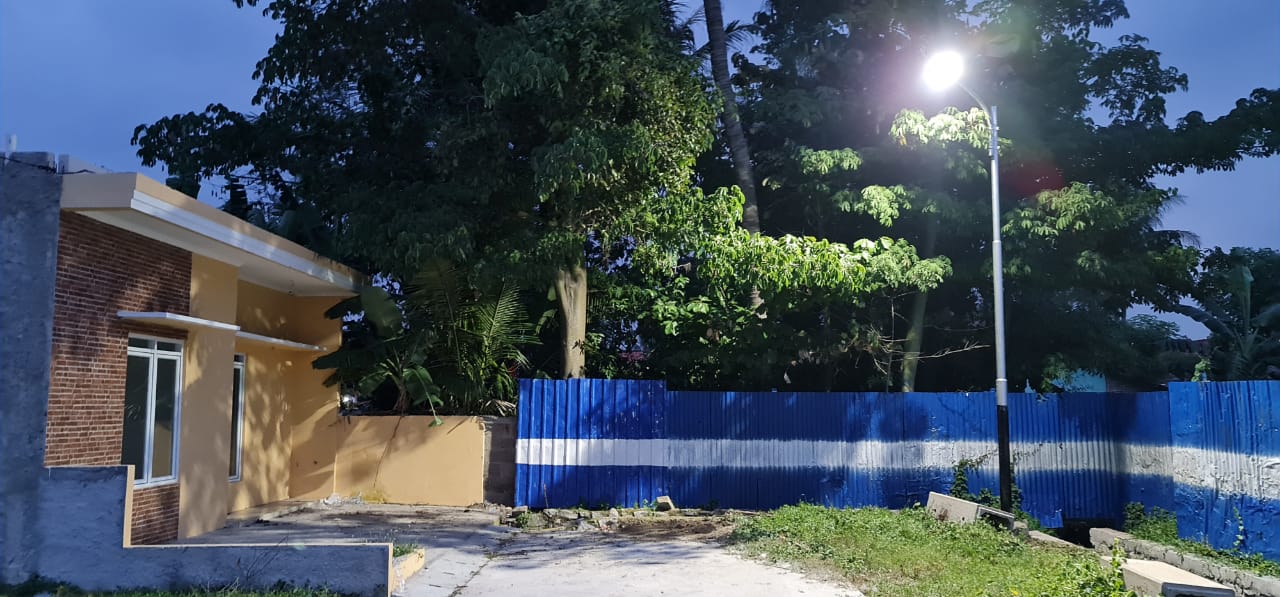 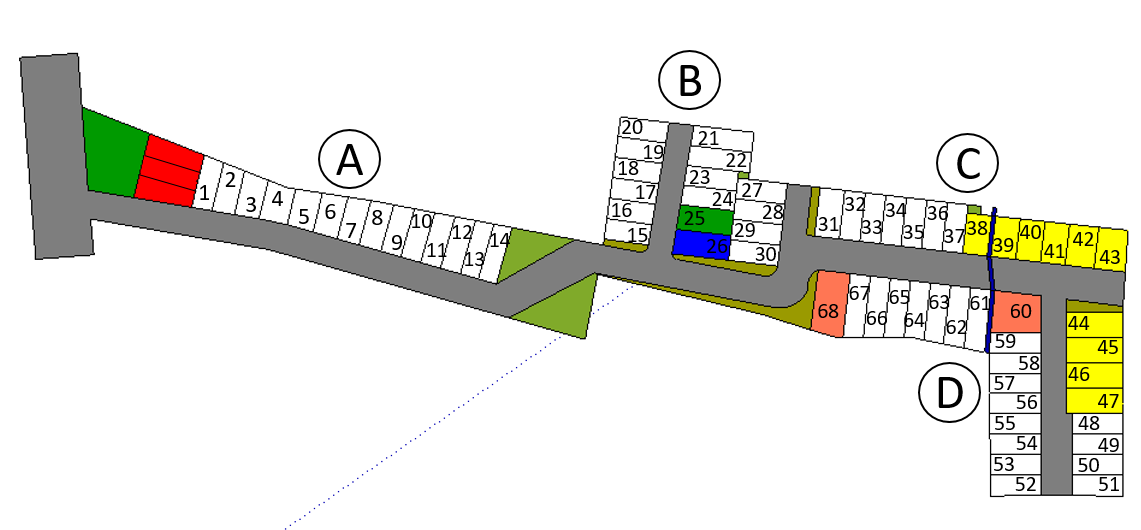 REVISI SITE PLAN :
68 UNIT RUMAH + 3 RUKO
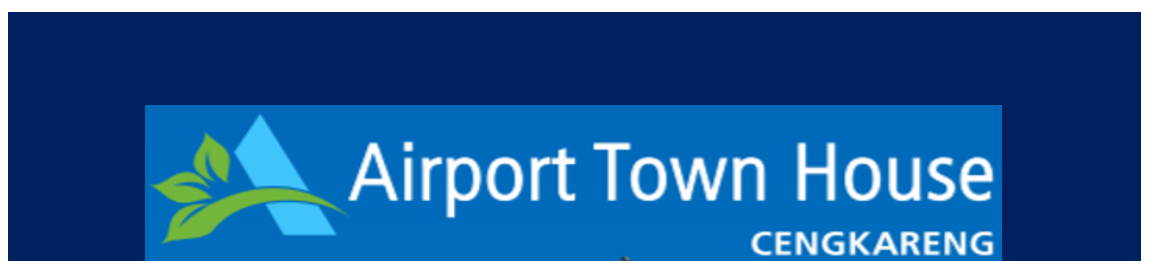